Khoa học
Bài 67
Tác động của con người đến môi trường không khí và nước
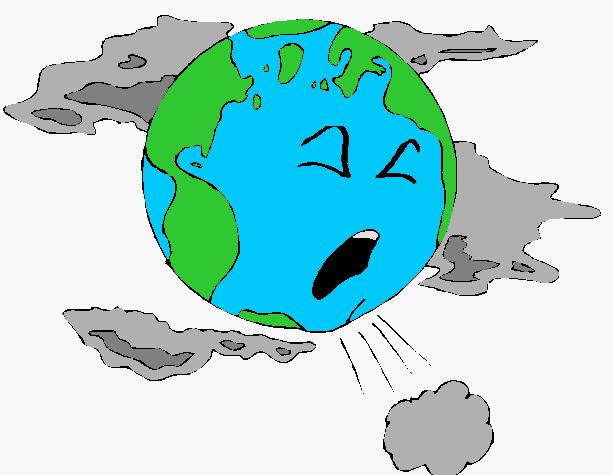 Hướng dẫn 
         Bài giảng này có chèn flash trực tiếp vào Power Point nên khi sử dụng cần:
1) Cài chương trình “vlc-media-player”, tải về tại địa chỉ: http://vlc-media-player.en.softonic.com.
2) Để thư mục “tacdongmt” tại ổ D:\ để không làm thay đổi đường dẫn file flash đã cài đặt trước (Hoặc bạn có thể tự thay đổi đường dẫn bằng cách đọc tiếp file readme đính kèm)
Nguyên nhân gây ô nhiễm không khí và nước?
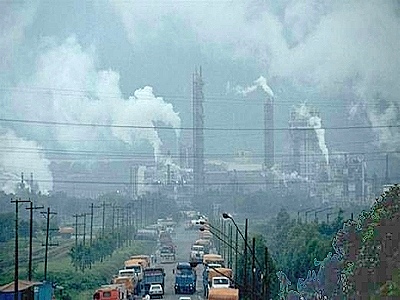 Nguyên nhân gây ô nhiễm không khí?
Khí thải, tiếng ồn do sự hoạt động của nhà
 máy và các phương tiện giao thông
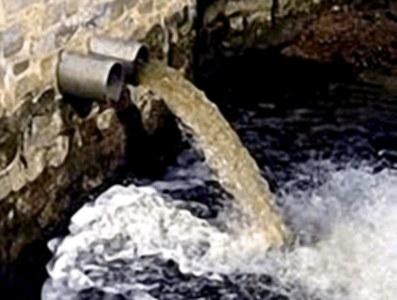 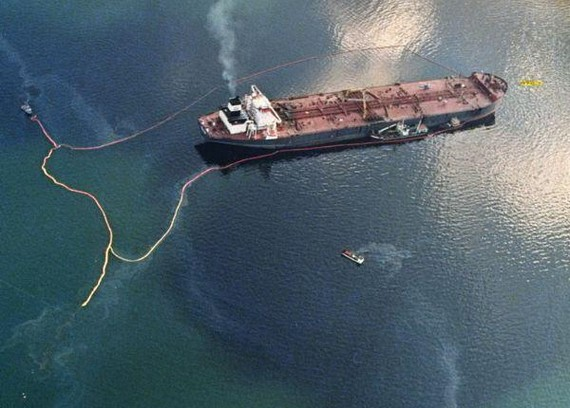 Nước thải từ các thành phố, nhà máy và các 
đồng ruộng bị phun thuốc trừ sâu, phân bón …
- Sự đi lại của tàu thuyền trên sông, biển thải ra
khí độc, dầu nhớt
Nguyên nhân gây ô nhiễm nước?
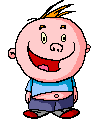 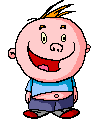 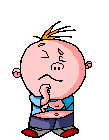 Đố em!
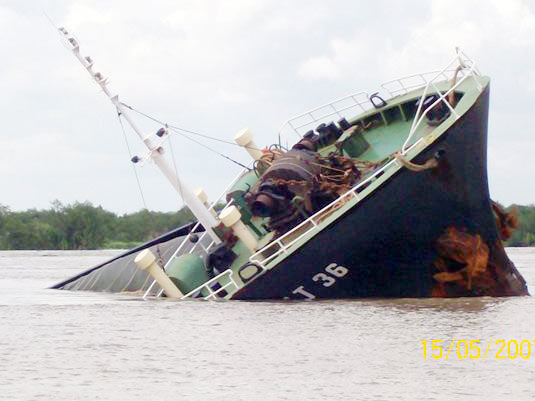 Điều gì xảy ra nếu tàu biển bị đắm hoặc những ống dẫn dầu đi qua đại dương bị rò rỉ ?
Đáp án
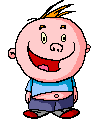 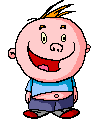 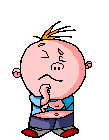 Làm ô nhiễm môi trường biển làm chết động vật, thực vật biển
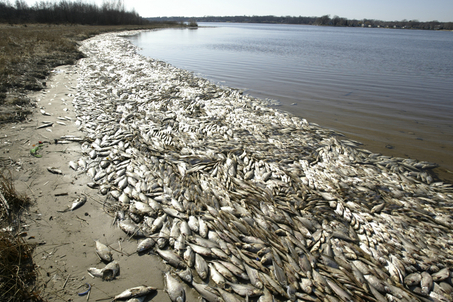 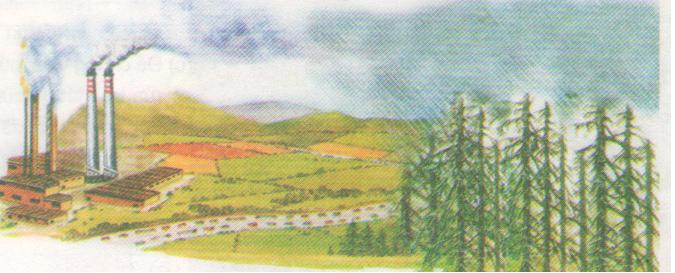 Tại sao cây trong hình bị trụi lá?
Đáp án
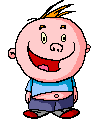 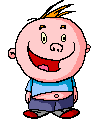 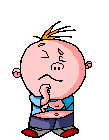 Trời mưa cuốn theo các chất khí thải 
độc hại từ nhà máy làm ô nhiễm đất, nước 
và làm cây cối bị trụi lá, chết
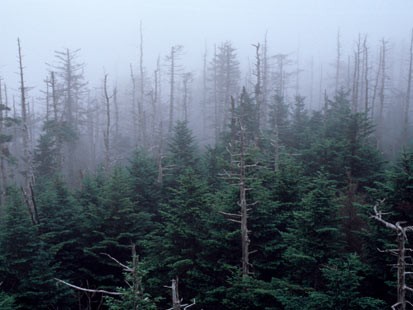 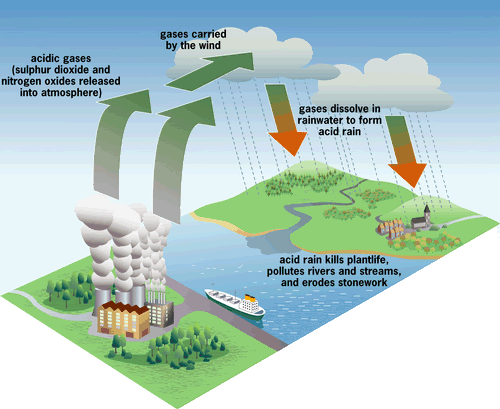 Bức tranh trên thể hiện điều gì?
Đáp án
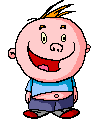 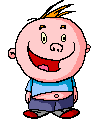 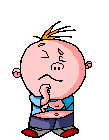 Mối liên quan giữa ô nhiễm môi trường 
không khí với ô nhiễm môi trường đất và nước
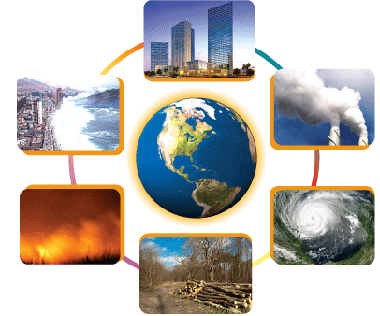 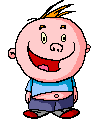 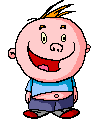 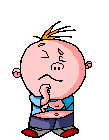 Liên hệ những việc làm ở địa phương 
em gây ô nhiễm không khí, nước và tác
 hại của những việc làm đó
Đáp án
Các nhà máy thải khí thải
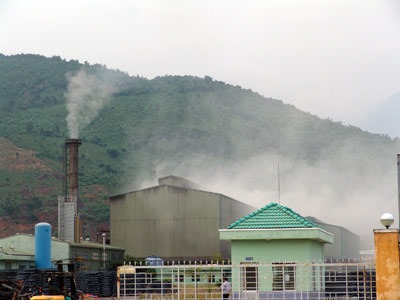 Đun nấu bằng bếp củi, than
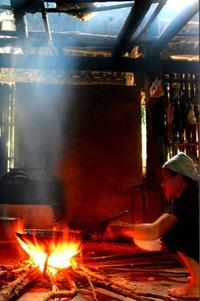 Vứt rác bừa bãi xuống ao, hồ
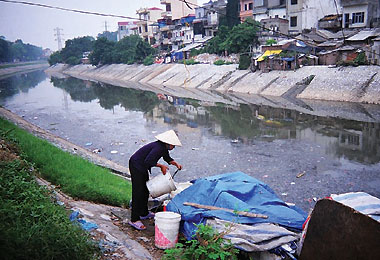 Thải nước sinh hoạt trực tiếp ra môi trường
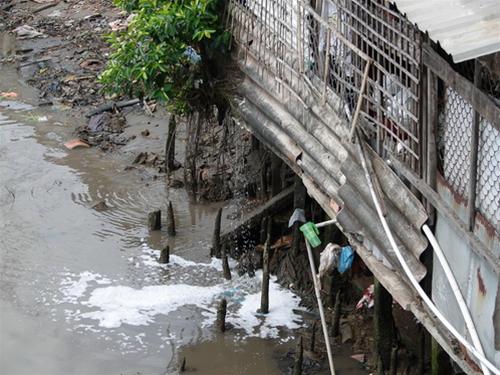 TÓM LẠI
Có nhiều nguyên nhân gây ô nhiễm môi trường không khí và nước. Đặc biệt là sự phát triển của các ngành công nghiệp sản xuất,  khai thác tài nguyên và sự thiếu ý thức bảo vệ môi trường của con người.
       Những việc làm trên gây tác hại nghiêm trọng đến môi trường, ảnh hưởng đến đời sống của động vật, thực vật và con người.
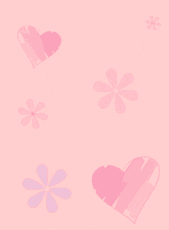 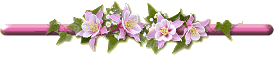 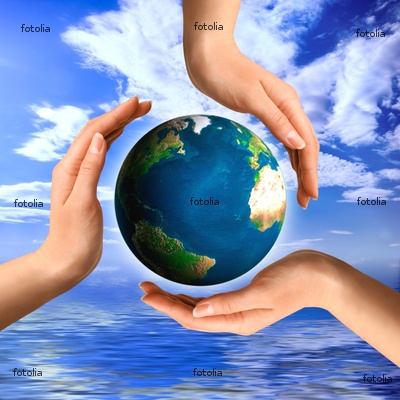 Chung tay bảo vệ môi trường